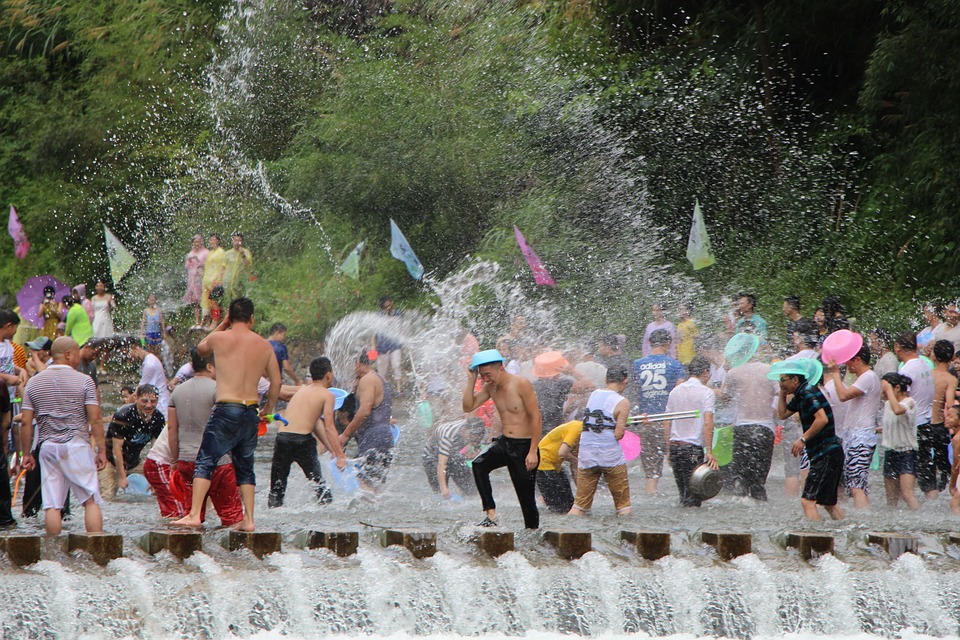 语文  二年级  上册   配人教版
难忘的泼水节
PEOPLE'S EDUCATION EDITION LANGUAGE SECOND GRADE FIRST VOLUME
汇报人：PPT818
课文导入
泼水节是云南傣族的传统节日。当日，傣族人们清早起来便沐浴礼佛，之后便开始连续几日的庆祝活动。这期间，大家用纯净的清水相互泼洒，祈求洗去过去一年的不顺。泼水节也是傣族的新年，相当于公历的四月中旬，一般持续3至7天。
你知道泼水节吗？
课文详解
阅读课文，回答问题：

为什么是难忘的泼水节？

傣族人民是怎样欢迎周总理的？

周总理是怎样与傣族人民一起欢度泼水节的？
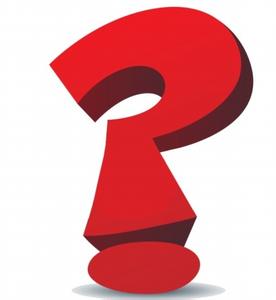 生字学习
qiāo
左右结构：高+攴
敲
在物体上面打，使发出声音。
敲打     敲鼓     敲门
生字学习
sǎ
左中右结构：扌+散
撒
放开；张开。
播撒     撒网     撒种
生字学习
shǐ
左右结构：马+史
驶
（车马等）飞快地跑；或者开动（车船等）。
驾驶     行驶
词语学习
敬爱    jìng ài
  释义：尊敬热爱。 
  例句：我们要把鲜花送给我们敬爱的老师。
欢呼    huān hū
   释义：欢乐地喊叫。  
   例句：听到这个好消息，大家都欢呼起来。
祝愿 zhù yuàn
   释义：表示良好的愿望。  
   例句：我祝愿大家学习进步，健康成长！
课文详解
泼水节难忘的原因是：
       因为周总理和傣族人民欢度一年一度的泼水节，所以这个泼水节十分令人难忘。
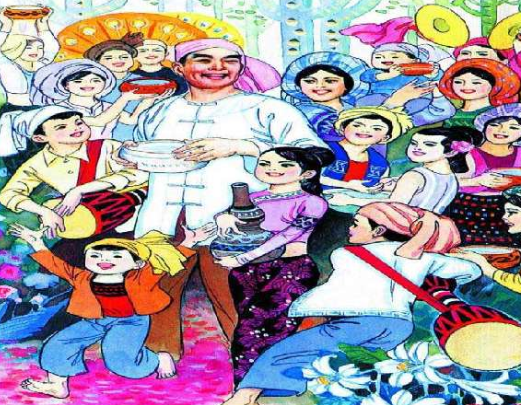 课文详解
傣族人民欢迎周总理的方式是：
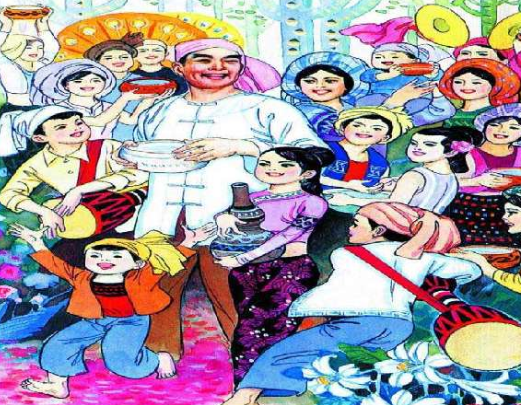 （撒满花瓣）
地上
江面
（一条条龙船）
天空
（一串串花炮）
人们欢呼着：“周总理来了！”
重点句子学习
周总理的外貌与动作描写：
 “周总理身穿对襟白褂，咖啡色长裤，头上包着一条水红色的头巾，笑容满面地来到人群中。”
      “他接过一只象脚鼓，敲着欢乐的鼓点，踩着凤凰花铺成的“地毯”，同傣族人民一起跳舞。”
重点句子学习
周总理与傣族人民欢度泼水节的场面：
     开始泼水了。周总理一手端着盛满清水的银碗，一手拿着柏树枝蘸了水，向人们泼洒，为人们祝福。傣族人民一边欢呼，一边向周总理泼水，祝福他健康长寿。
课文总结
心连心 
周总理————————傣族人民
幸福、难忘
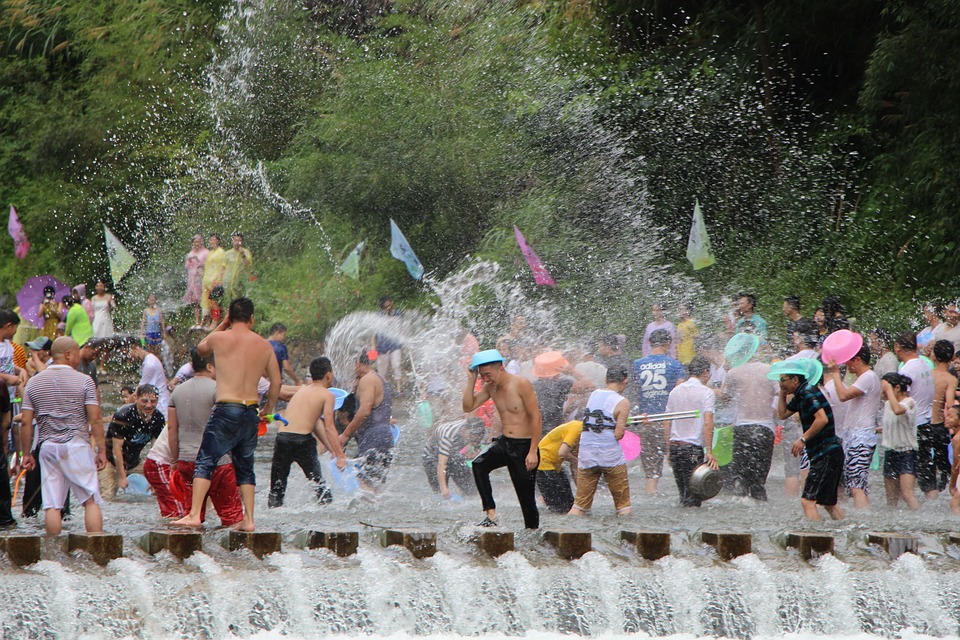 语文  二年级  上册   配人教版
感谢各位聆听
PEOPLE'S EDUCATION EDITION LANGUAGE SECOND GRADE FIRST VOLUME
汇报人：PPT818